Study design and data interpretation
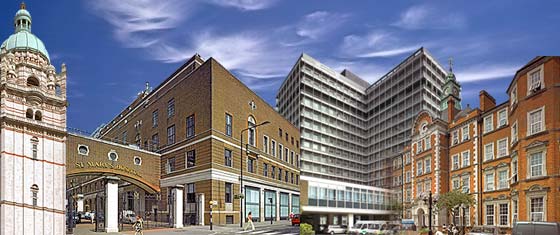 Robert Boyle MB ChB PhD
Clinical Senior Lecturer in Paediatric Allergy
Imperial College, London
Learning Objectives
Knowledge – to understand the main types of study design and their strengths and weaknesses

Skills – to be able to appraise the results of a research study

Attitudes – to value the role of data analysis and study design in research, and recognise some common weaknesses
Overview
Introduction to main types of study design

Overview of levels of evidence

Case studies
Overview
Introduction to main types of study design

Overview of levels of evidence

Case studies
Types of study design
Do you wish to simply describe, or make comparisons
All Studies
Do you wish to make an active intervention as part of the study
Analytic
Descriptive
Survey 
(Cross sectional)
Qualitative
Intervention trial (usu.randomised)
Observational study
Cross sectional (analytic)
Case control
Cohort
Formulating a hypothesis
Descriptive studies:
Population + Outcome


Analytic studies:
Population
Intervention or Exposure
Comparison
Outcome
Overview
Introduction to main types of study design

Overview of levels of evidence

Case studies
Data synthesis and expert opinion
Expert panel guideline
Systematic review
RCT
RCT
Meta-analysis
RCT
Observational studies
Expert opinion
RCT
BMJ 2001;323:334-6
Levels of Evidence
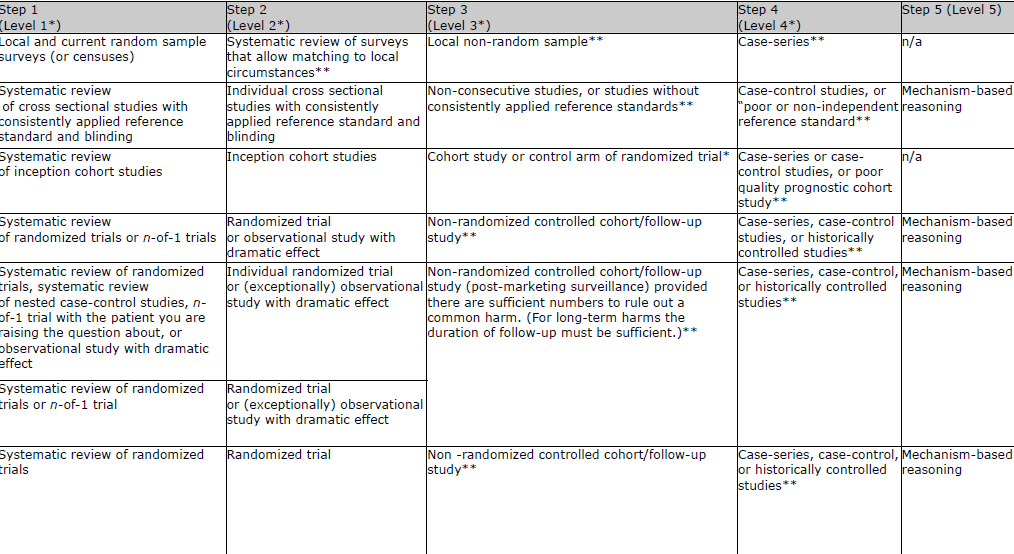 http://www.gradeworkinggroup.org/
Evidence Based Medicine – Guidelines
Validity – source, date, use of evidence levels

Local context – disease burden, cost effectiveness

Local barriers – patients (belief/culture), organisations (law, authority, tradition)

Consistency – internal, and between guidelines
Sackett et al. Evidence Based Medicine 2nd edition
Register a RCT
http://www.who.int/ictrp/en/
Australian New Zealand Clinical Trials Registry (ANZCTR) 	Brazilian Clinical Trials Registry (ReBec)   
Chinese Clinical Trial Registry (ChiCTR)   			Clinical Research Information Service (CRiS), Republic of Korea   
Clinical Trials Registry - India (CTRI) 			Cuban Public Registry of Clinical Trials(RPCEC) 
EU Clinical Trials Register (EU-CTR)			German Clinical Trials Register (DRKS)
Iranian Registry of Clinical Trials (IRCT)			ISRCTN.org 
Japan Primary Registries Network (JPRN)(in Japanese)   		The Netherlands National Trial Register (NTR) 
Pan African Clinical Trial Registry (PACTR)    		Sri Lanka Clinical Trials Registry (SLCTR)
Common weaknesses in RCTs
Wrong hypothesis/ outcome measure/ design
Poor randomisation/ failure to stratify
Inadequate sample size
Blinding/ allocation concealment/ loss to follow-up
Analyses – repeated measures/ multiple outcomes
No compliance measures (negative studies)
Conflict of interest present or not declared
Semin Neonatol 2000;5:141-8
Overview
Introduction to main types of study design

Overview of levels of evidence

Case studies
Vitamin D for preventing allergic disease
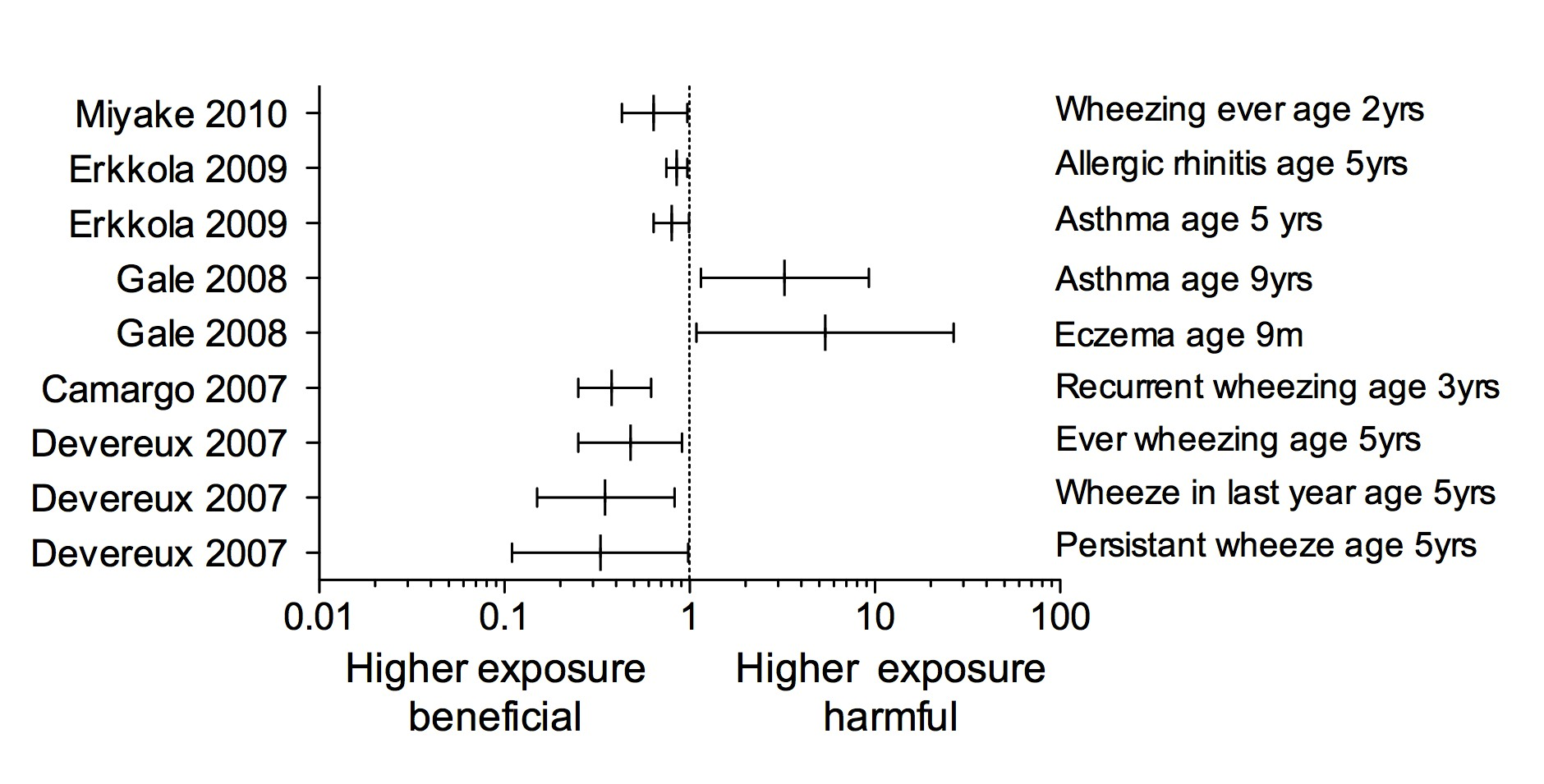 Curr Resp Med Rev 2011;7:396-403
[Speaker Notes: Work by Camargo – OD of 0.38 (significant) for recurrent wheezing
But this data based on dietary intake.  We know that diet makes relatively little comtribution, and blood levels of 25(OH)VD are the gold standard measurement.
In fact where bld levels were measured they showed adverse outcomes with inceased asthma at 9ys and eczema at 9m

Objective:  To test the hypothesis that prenatal vitamin D supplementation can prevent early childhood wheezing]
Probiotics for Treating Eczema
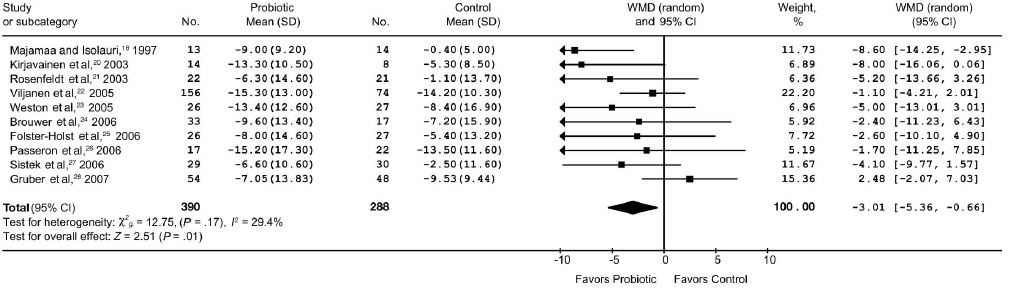 Ann Allergy Asthma Immunol 2008;101:508-516
Case Studies
Organic baby food for preventing allergy

Identify genetic determinants of IgE production, using human B cells

Validate a new diagnostic test for bacterial infection in febrile children

Prevention of neonatal pertussis

Identification of the key cause(s) of the allergy epidemic


Descriptive study……Case-control……Cohort……Intervention……